Patient Scheduling at columbia’s radiation oncology treatment center
By David Kuo Chao and Ji Soo Han
Introduction
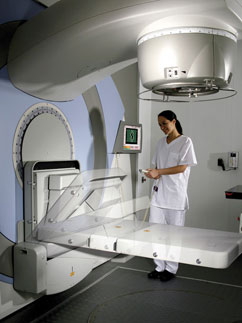 Radiation Oncology Treatment Center
Cancer Clients
Parallel Machines
Client
Urgency
Stage of Cancer
 Availability
Appointments
Date
Time
Duration
The Problem - Current State
Appointment Scheduling
Diagnosed Patients
Meet with one of three oncologists
Receives a treatment plan that consists of
Frequency of Visits
Range of Treatable Dates
Number of Visits
Operating Hours
9 AM – 5 PM
Monday through Friday
Exceptions for High Priority Patients
The Problem - Current State
The Current System
After receiving a treatment plan, patients:
Schedule an appointment on a FCFS basis
Patients have individual “release dates”
The current process is “Not Broken”
The system lacks:
Efficiency
Can lead to overtime hours for doctors and nurses
Can lead to idle time
System Design
Patients
Release Dates
Referral-to-Treatment
Treatment Duration
Average time of treatment < few minutes
Focus on set-up times
Average (15-30 minutes)
Due Dates
Stage of Cancer
Patient Priority
System of Weights:
Urgency of Care
Flexibility of Time
Proximity to Treatment Center
The Problem: The Two Areas of Concern
Appointment Scheduling
Given a set of dates, a patient schedules an appointment depending on:

Availability
Frequency of Treatment
Release Date
Health Condition
Urgency of Treatment
Daily Scheduling
Three Working Oncologists
Machines in Parallel
Patients arrive by schedule
Varying: 
Treatment Times
Set-Up Times
Area of Treatment
Type of Cancer
Stage of Cancer
Delayed Arrivals
How do we handle a delay more effectively?
The Problem
The combination of two problems presents: 
Appointment schedule will dictate daily demand
Daily capacity will directly impact the number of appointments per day
Minimizing Total Tardiness
Parallel Machines (3)
NP-Hard problem
The Problem: Goals
Costs/Profits
Increase Profits
Increase Capacity
Reduce Costs
Idle Time
Machines
Staff
Additional Machine(s)
Maintenance Costs
Waiting Times
Per Visit
Incentives for Promptness
Reduce Back-Log
Per Appointment
Weighted System
Provide Care to Urgent Patients
Equal Daily Demand
Smooth Out Peaks
Reduces Idle/Overwork
Solution: Our Approach
Multifaceted problem with too many variables
Patients need multiple treatments per week (precedence)
So we broke it down into two smaller problems
Day to day operations
Weekly operations
Day to day
Finding an optimal schedule for each given day of patients
Minimizes waiting time and clinic operation time
Weekly
Finding an optimal day to schedule patients during a given treatment week/window
Solution: The Models
Weekly:
P3|rj , prec|ΣwjTj 
Model will prioritize higher weighted patients for treatment scheduling
Accounts for days available and optimal treatment time period (due date)
Processing time is uniform
Fill days to set capacity
Daily
P3|rj|Lmax 
model uses given estimated processing time for treatment
Creates a schedule that minimizes probability of going over operation hours (due date)
Scheduling: Weekly
P3|rj , prec|ΣwjTj 
Given:
Release dates
Due dates
Weights
Any precedence (chain)
Each processing time = 1
Capacity of each machine per day
Each day = a time period of 5 units of t
Solution:
The problem is Strongly NP- hard.
Number of jobs per week can run up to >100
Unrealistic to use heavy computer algorithms that are non poly time in high variable situation that is always changing and with exceptions
Develop heuristic
Scheduling: Weekly
Each machine has capacity of 5 patients per day
For each day (time period: Monday (t = (1,5))
Set A{} contains all jobs not scheduled and are available (released) during Monday
Precedence constraints are split into multiple jobs
Set B{} contains all jobs not scheduled and not available during Monday
Set S{} contains all scheduled jobs
Take the highest weight job in A{} and assign to available machine move to S{}
Continue until capacity for day is full (15 patients)
Increase time period
Update A{}, B{}
Scheduling: Daily
P3|rj|Lmax 
Given:
Due date
All due dates are the same: end of operations for the day
Reduces problem to P3|rj|Cmax
Processing time
Use probabilistic model
Cause of waiting times and backups are the variations of treatment time for each patient
Determine the most probably processing time for each patient and use that as an estimate for the actual
Determining Processing Times
Researched current approaches to varying processing times in scheduling
PERT scheduling
Program Evaluation and Review Technique
Expected time T is given by
Optimistic time (O)
Most Likely time (M)
Pessimistic time (P)
Doctor gives an estimate for O, M, P
T is then determined by the formula
T = (O + 4M + P)/6
T is then used as the processing time for each patient in the daily problem
Patient Case
Cindy has been diagnosed with lung cancer
Has accepted a treatment plan with the oncologist
needs 3 treatments during week 1
Is available
Monday (t = 1,5)
Wednesday (t = 11,15)
Thursday (t = 16,20)
Friday (t = 21,25)
Split Cindy into 3 jobs for week 1: C1, C2, C3
Set release dates based on availability and due dates based on latest possible treatment
Weekly schedule Instance
1 Machine system, with capacity of 5 patients per day
Set all processing times to 1 for each job for weekly scheduling
Weekly Schedule
Daily Schedule
Units of time in a day = 5 hours of clinic operating hours = 5*60 = 300 minutes
1 machine, minimize lateness = minimize make span
Get estimated T
Use LPT
Results/Conclusions
Used real patient data and estimates provided by the clinic
~20 patients over a 2 week period
~60-80 jobs per week
~200 minutes of overtime per day using current scheduling techniques = 200 cumulative minutes waiting for patients that day
~5-6 late treatments a week
Our Model
Reduced the average amount of overtime per day ~160 minutes
~1-2 late treatments a week
Pros/Cons
Pros
Some cost saving is possible along with higher utilization and lower waiting times
Less hassle with arranging appointment times with patients b/c they are assigned days and times
Cons
Less patient flexibility and patient freedom of choice for when to come in
Too much variation or exceptions (cancelations, reschedules) which would break the system
No direct relation between time saved and money gained or lost
Further Areas to Consider
Referral to Treatment Times
Demand-Dependent
Nearby Treatment Centers
Unforeseen Delays
Service Industry
Late Patient Arrivals
Machine/Technical Malfunctions
Changes in Patient Condition
Profit Analysis